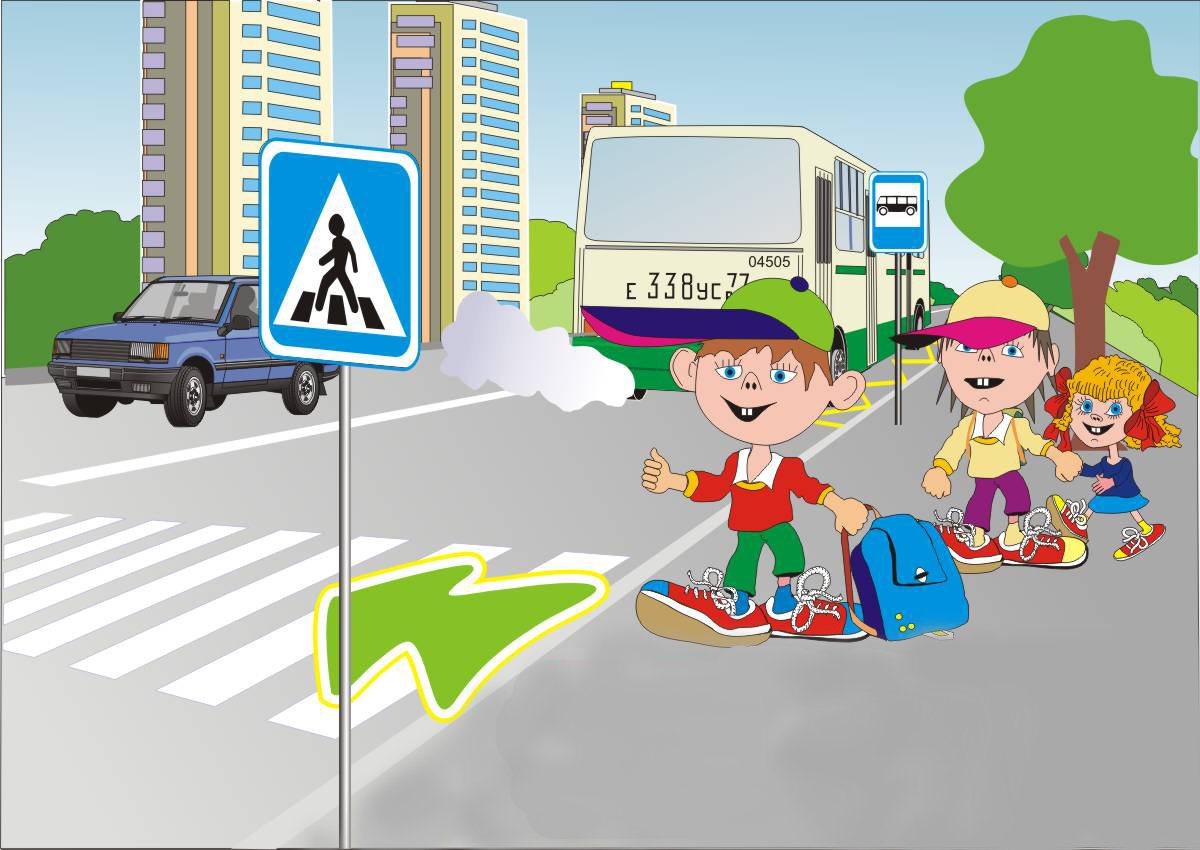 Подготовил: воспитатель  Берсенева Н.И.
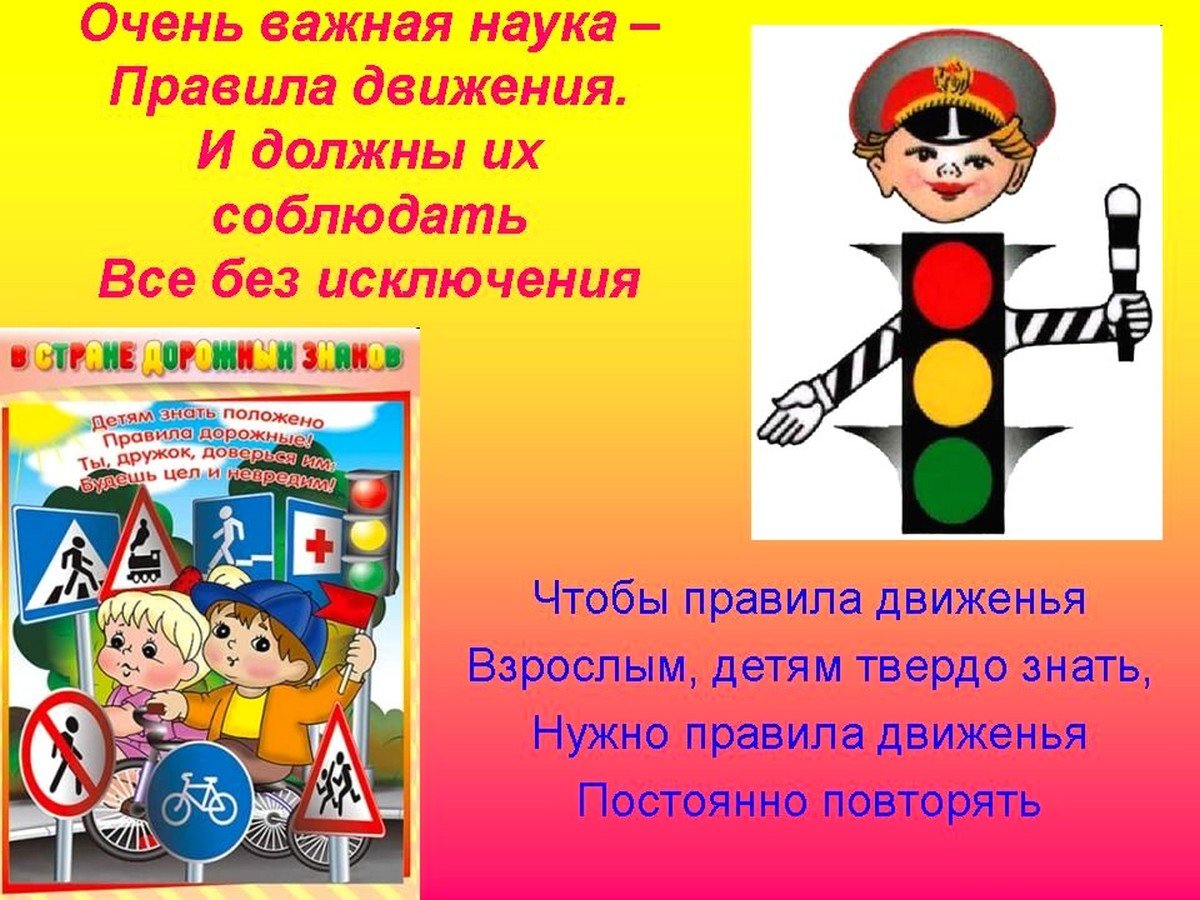 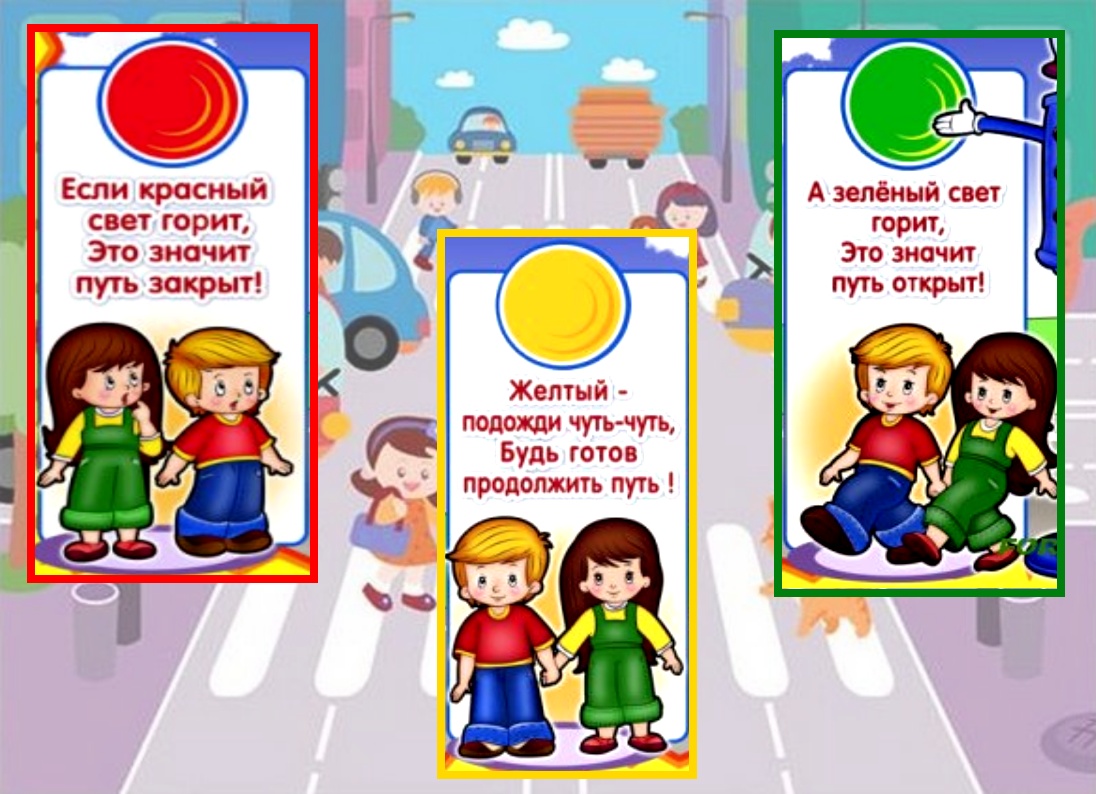 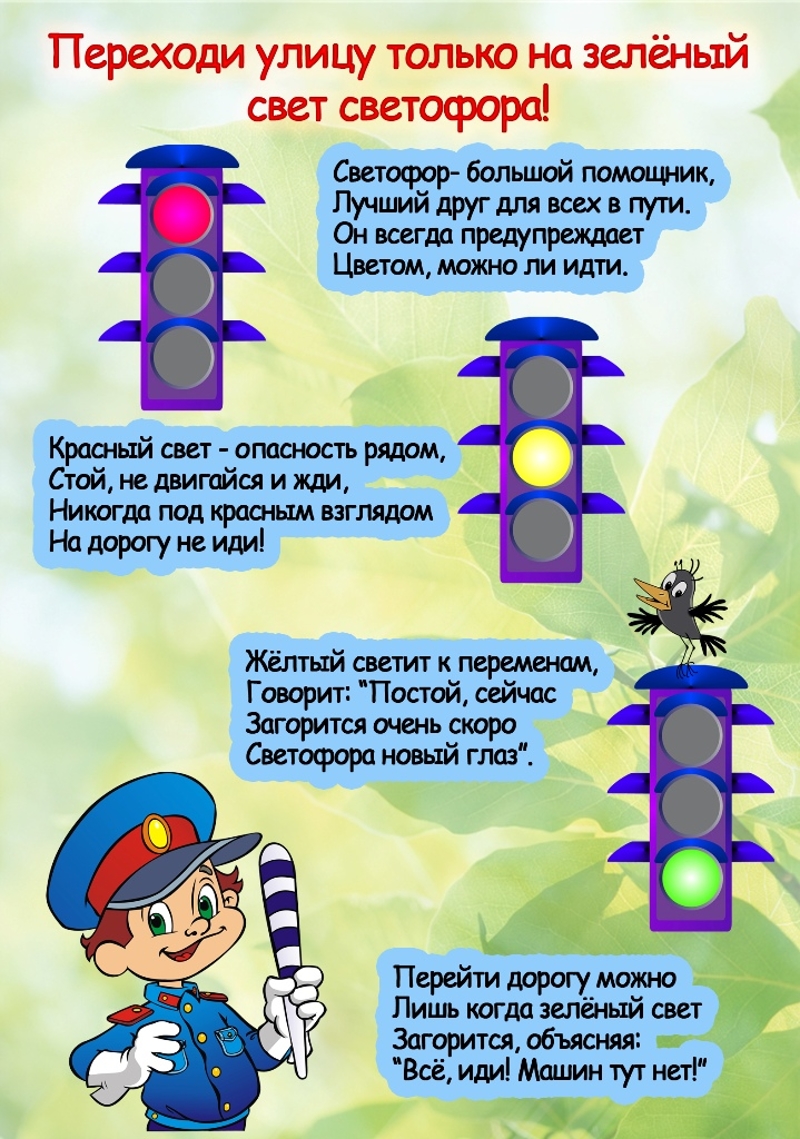 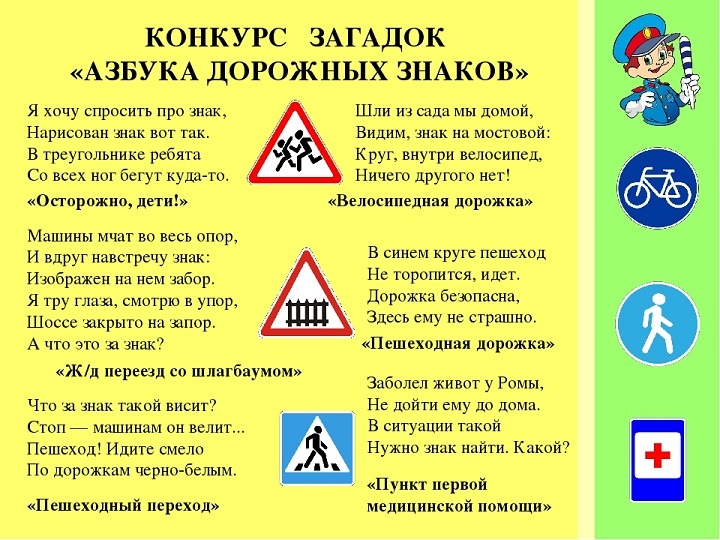 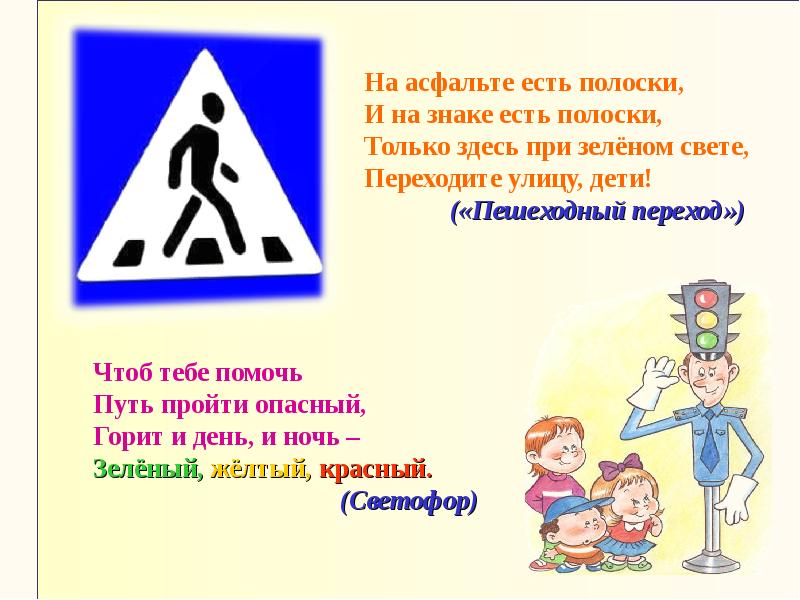 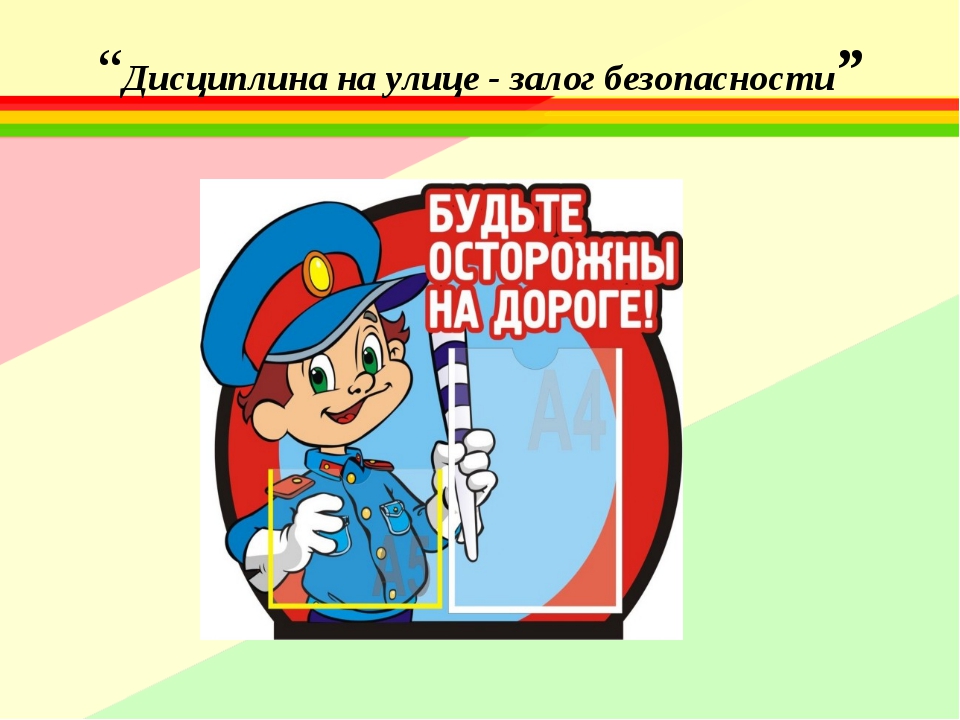